Desafio ASS 2022/2023
“Receitas Sustentáveis, têm Tradição”
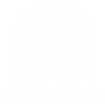 TÍTULO DA RECEITA: Cachupa
INGREDIENTES:
Cenoura
Chouriço
Farinheira
Chouriço preto
Polpa de tomate
Alface Lombarda
Mandioca
Carnes
1 cebola
2 dentes de alho
Pimenta preta
Cominho moídos
Folhas de louro
1 copo de vinho branco
Azeite
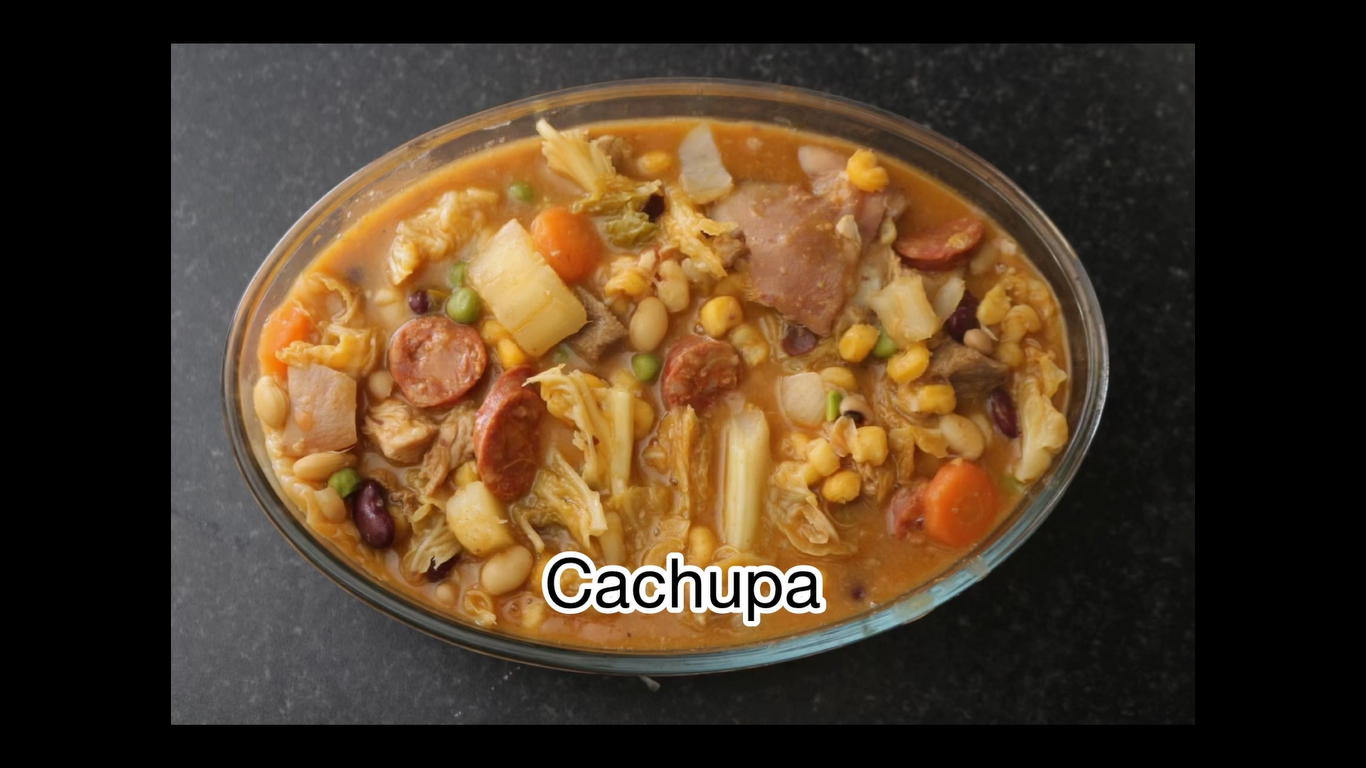 https://alimentacaosaudavelesustentavel.abae.pt/desafios-2022-2023/receitas-sustentaveis/
Desafio ASS 2022/2023
“Receitas Sustentáveis, têm Tradição”
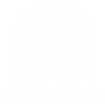 PROCEDIMENTOS:
1º) Salgar a carne






2º) Num recipiente juntar 2 chávenas de milho e uma de feijão
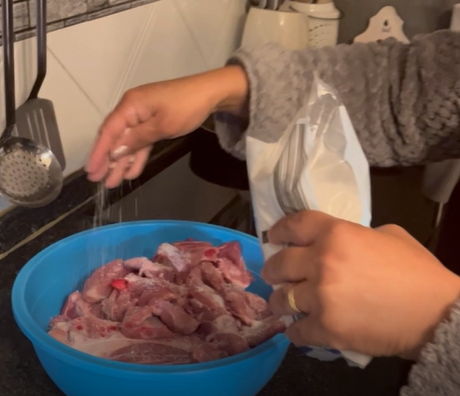 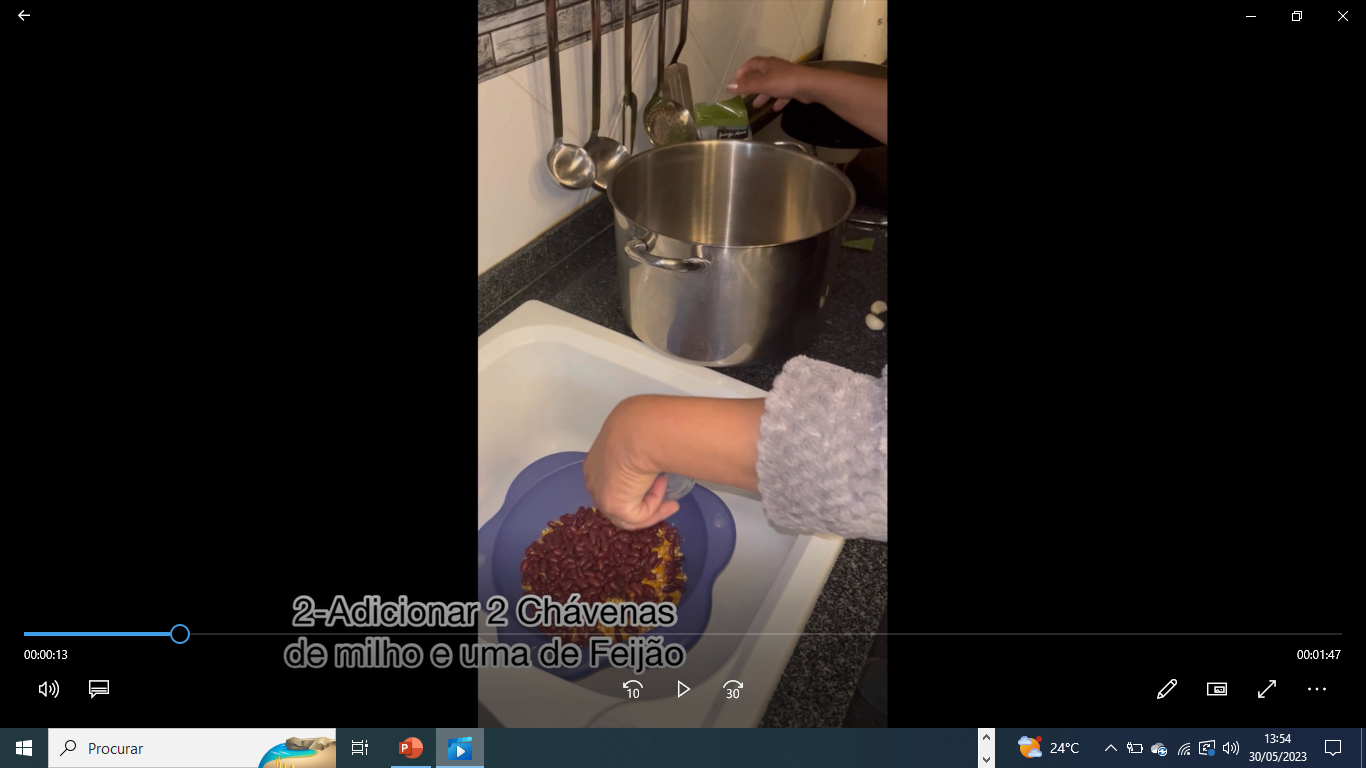 https://alimentacaosaudavelesustentavel.abae.pt/desafios-2022-2023/receitas-sustentaveis/
Desafio ASS 2022/2023
“Receitas Sustentáveis, têm Tradição”
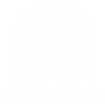 PROCEDIMENTOS:
3º) Deixar o milho e o feijão de molho durante uma noite






4º) No dia seguinte, lavar o milho e o feijão. Colocar ao lume  durante 20 min.
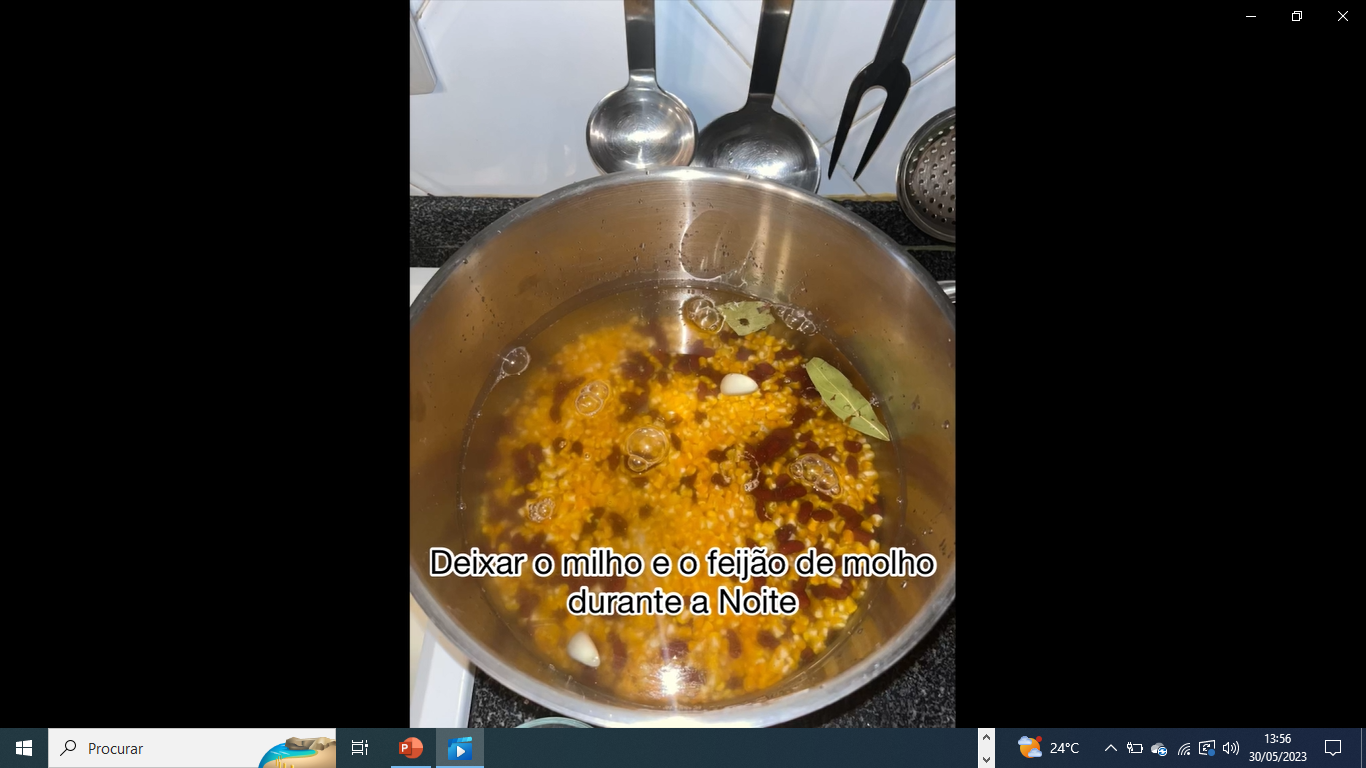 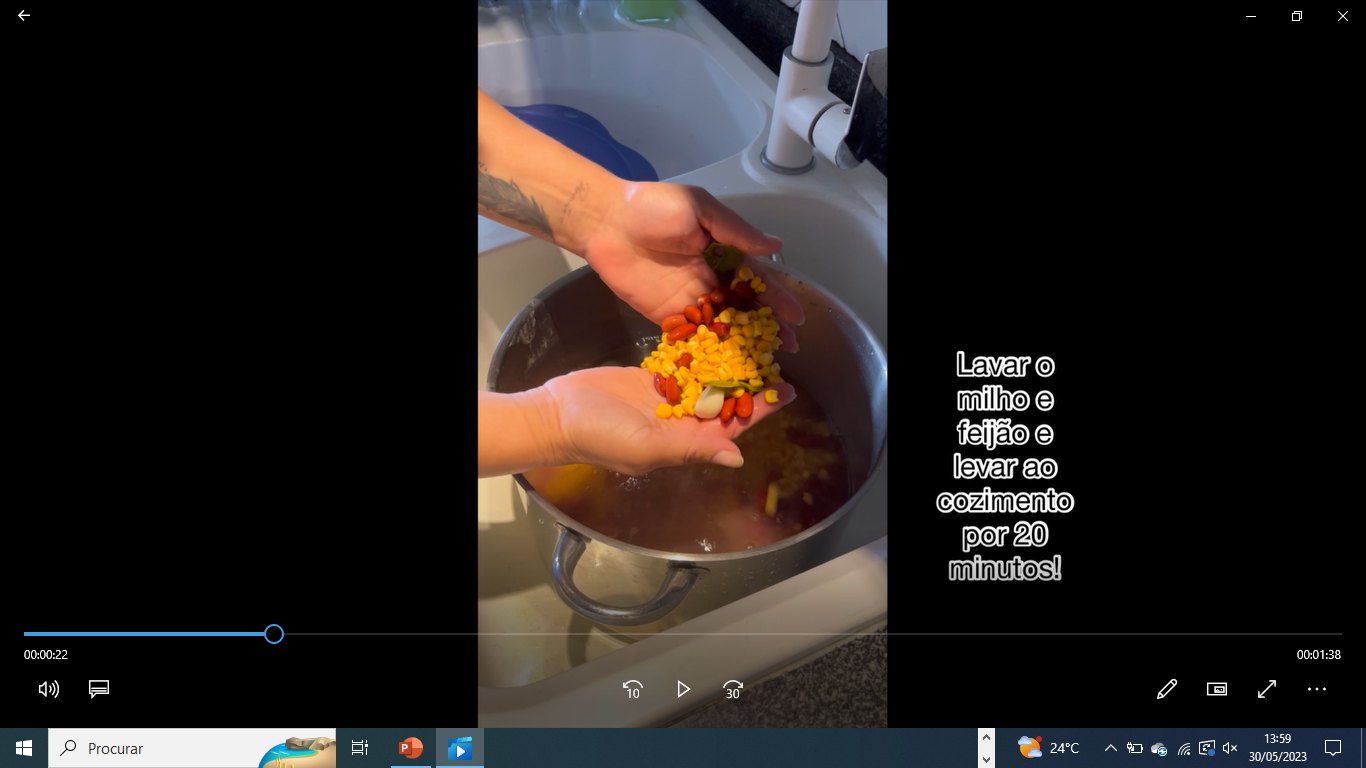 https://alimentacaosaudavelesustentavel.abae.pt/desafios-2022-2023/receitas-sustentaveis/
Desafio ASS 2022/2023
“Receitas Sustentáveis, têm Tradição”
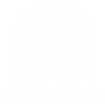 PROCEDIMENTOS:
5º) Lavar a carne






6º) Colocar azeite numa panela
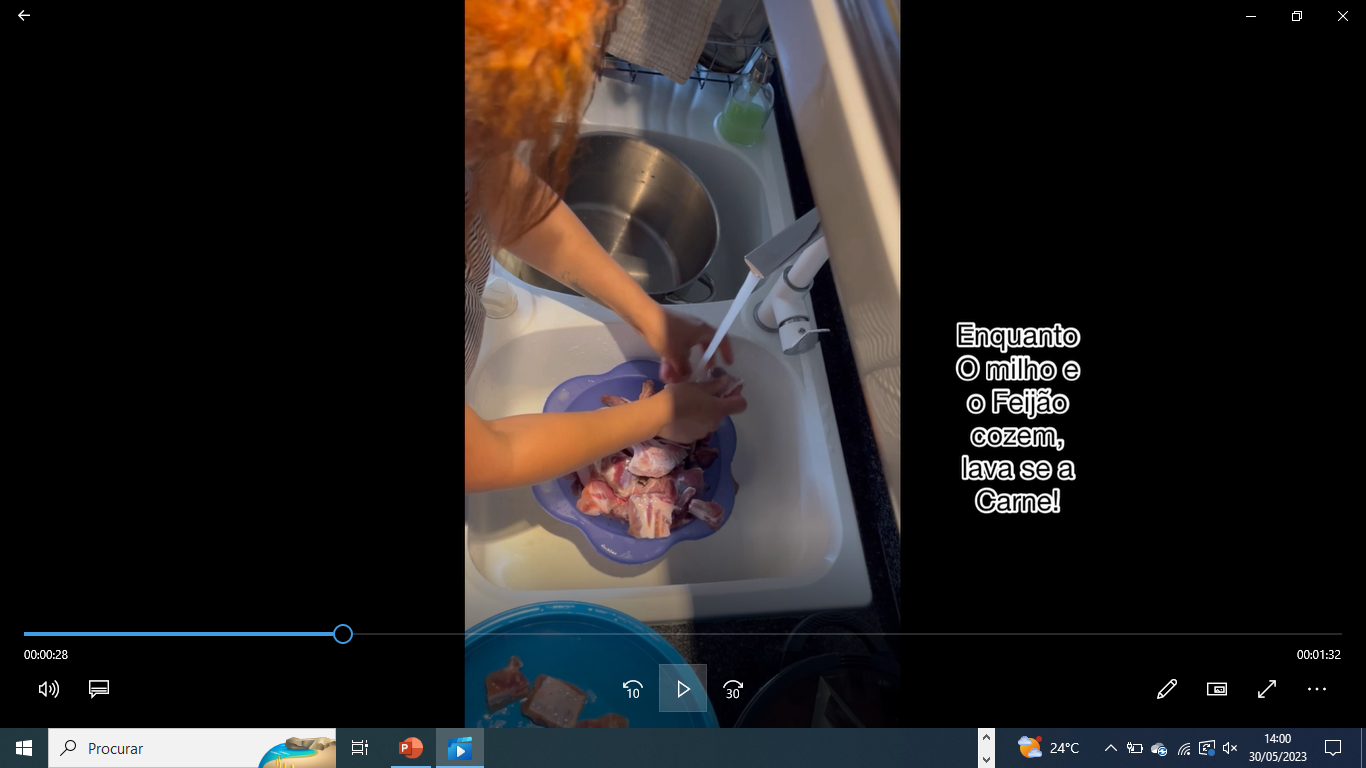 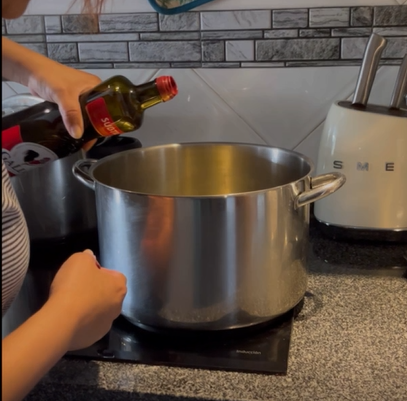 https://alimentacaosaudavelesustentavel.abae.pt/desafios-2022-2023/receitas-sustentaveis/
Desafio ASS 2022/2023
“Receitas Sustentáveis, têm Tradição”
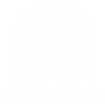 PROCEDIMENTOS:
7º) Adicionar a carne e deixar cozinhar





8º) Após 10 minutos colocar a cebola e o alho. Misturar bem.
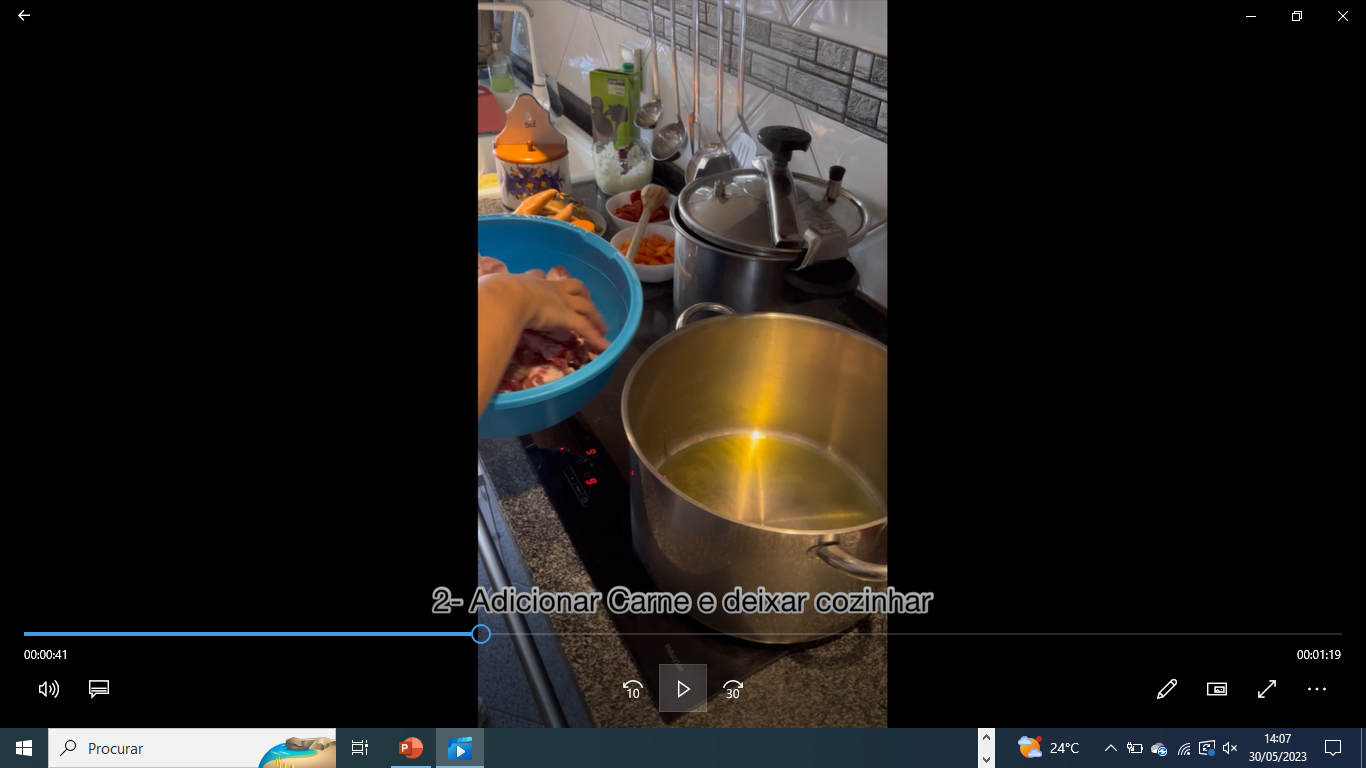 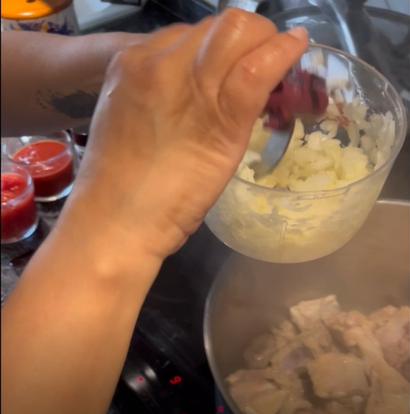 https://alimentacaosaudavelesustentavel.abae.pt/desafios-2022-2023/receitas-sustentaveis/
Desafio ASS 2022/2023
“Receitas Sustentáveis, têm Tradição”
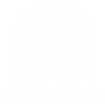 PROCEDIMENTOS:
9º) Adicionar o chouriço, os cominhos e a pimenta preta.




10º) Colocar o louro e um pouco de polpa de tomate e deixar 
        refogar durante 10 min.
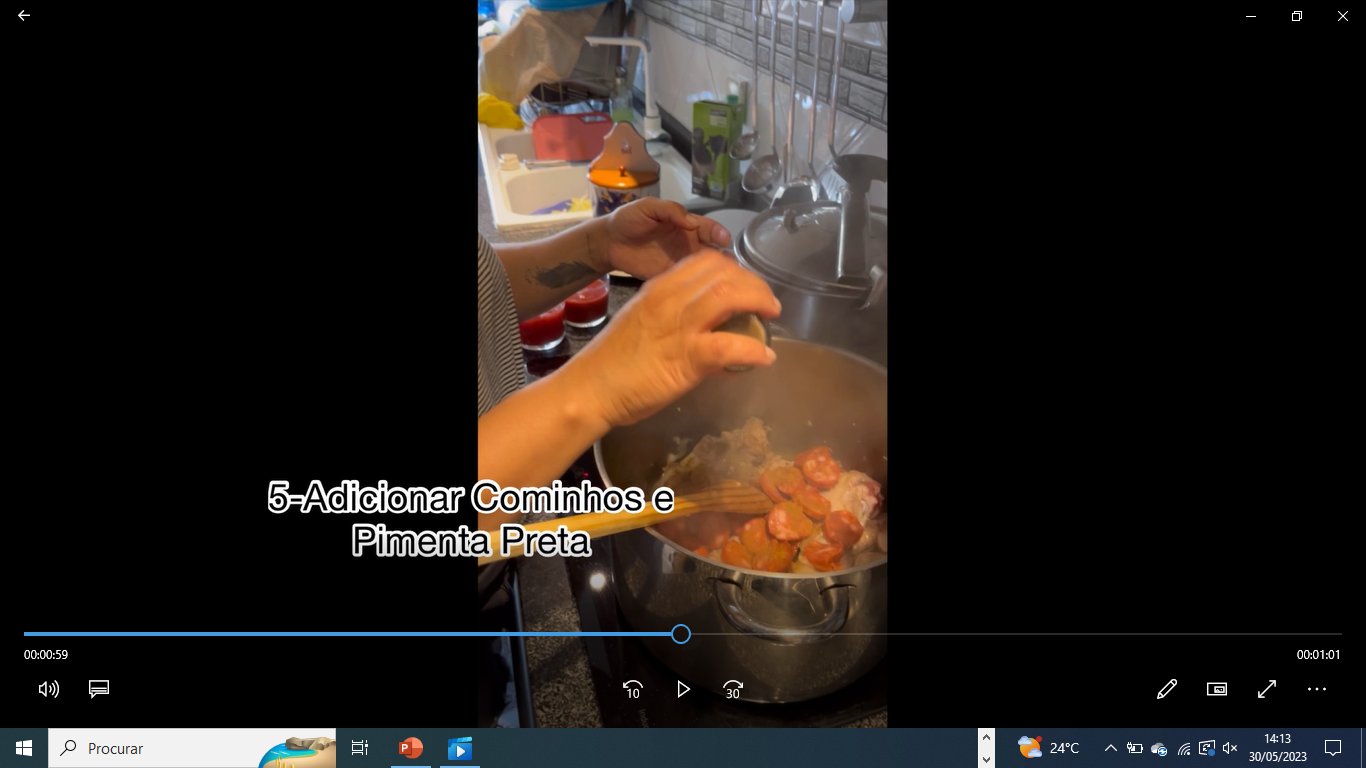 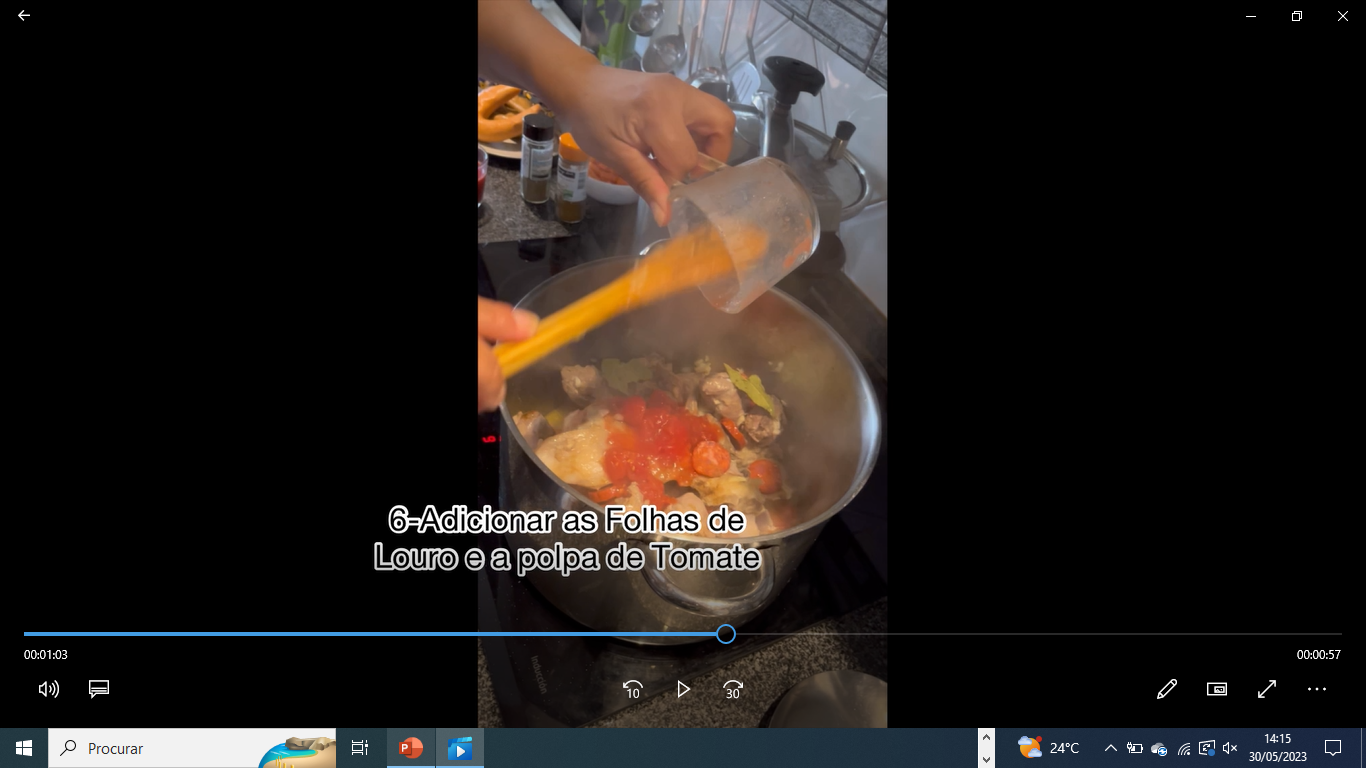 https://alimentacaosaudavelesustentavel.abae.pt/desafios-2022-2023/receitas-sustentaveis/
Desafio ASS 2022/2023
“Receitas Sustentáveis, têm Tradição”
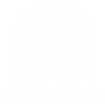 PROCEDIMENTOS:
11º) Colocar o resto da polpa de tomate e um copo de vinho branco.




12º) Adicionar a cenoura.
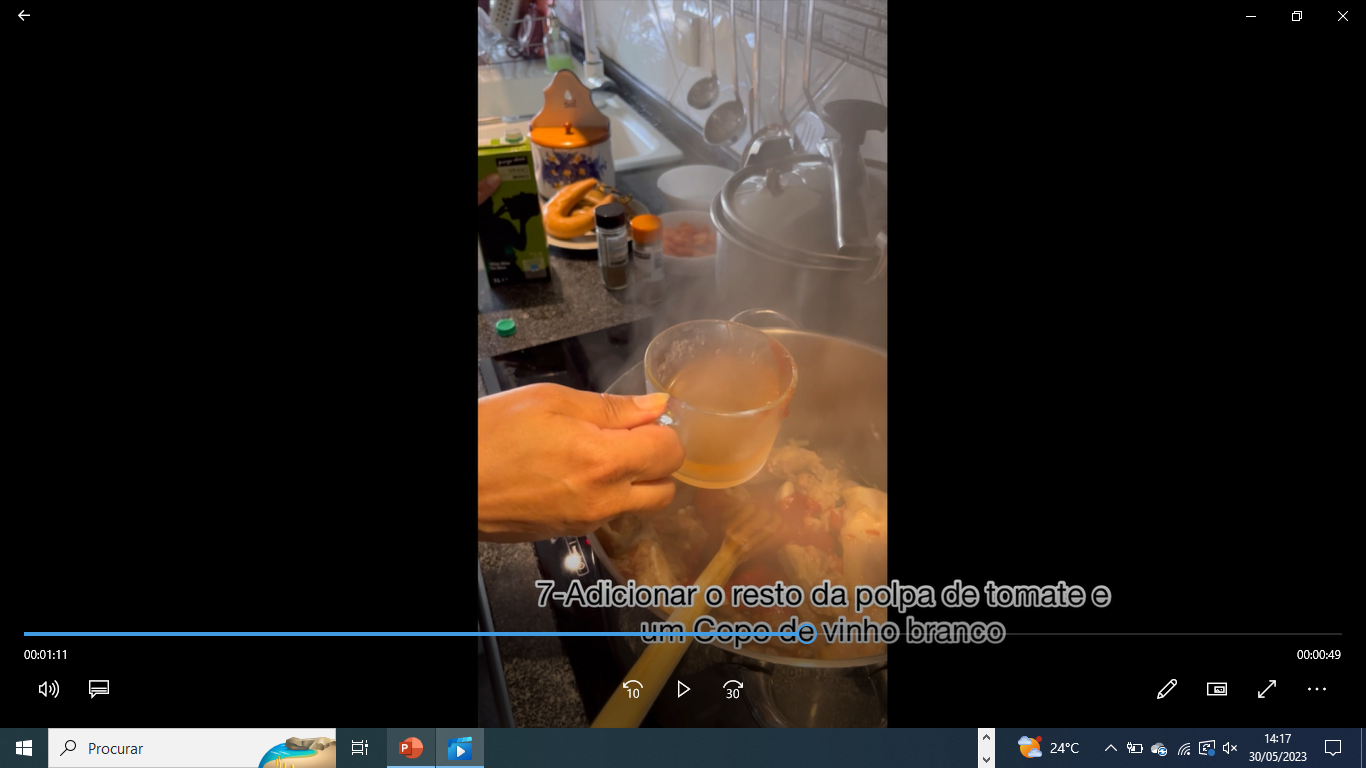 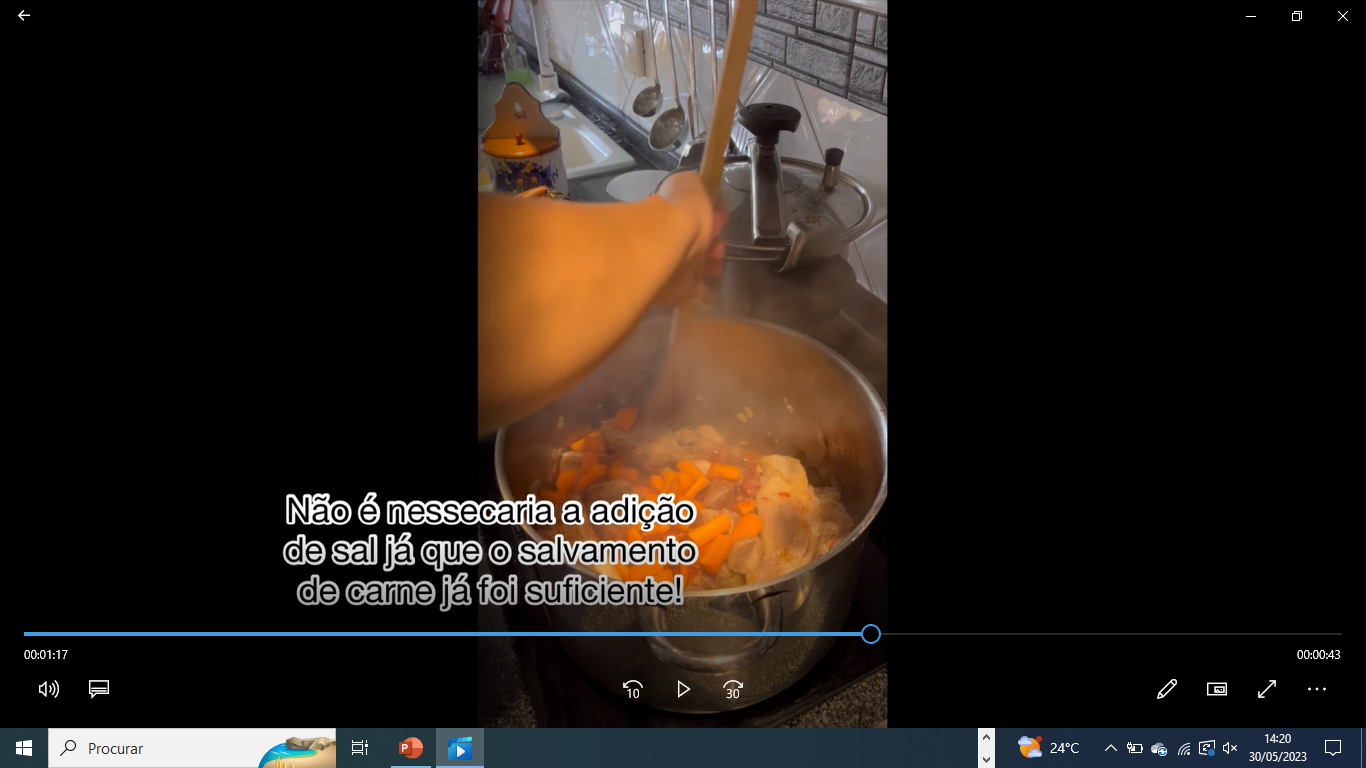 https://alimentacaosaudavelesustentavel.abae.pt/desafios-2022-2023/receitas-sustentaveis/
Desafio ASS 2022/2023
“Receitas Sustentáveis, têm Tradição”
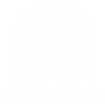 PROCEDIMENTOS:
13º) Colocar o milho e o feijão passados 20 min.




14º) Colocar água até tapar a comida.
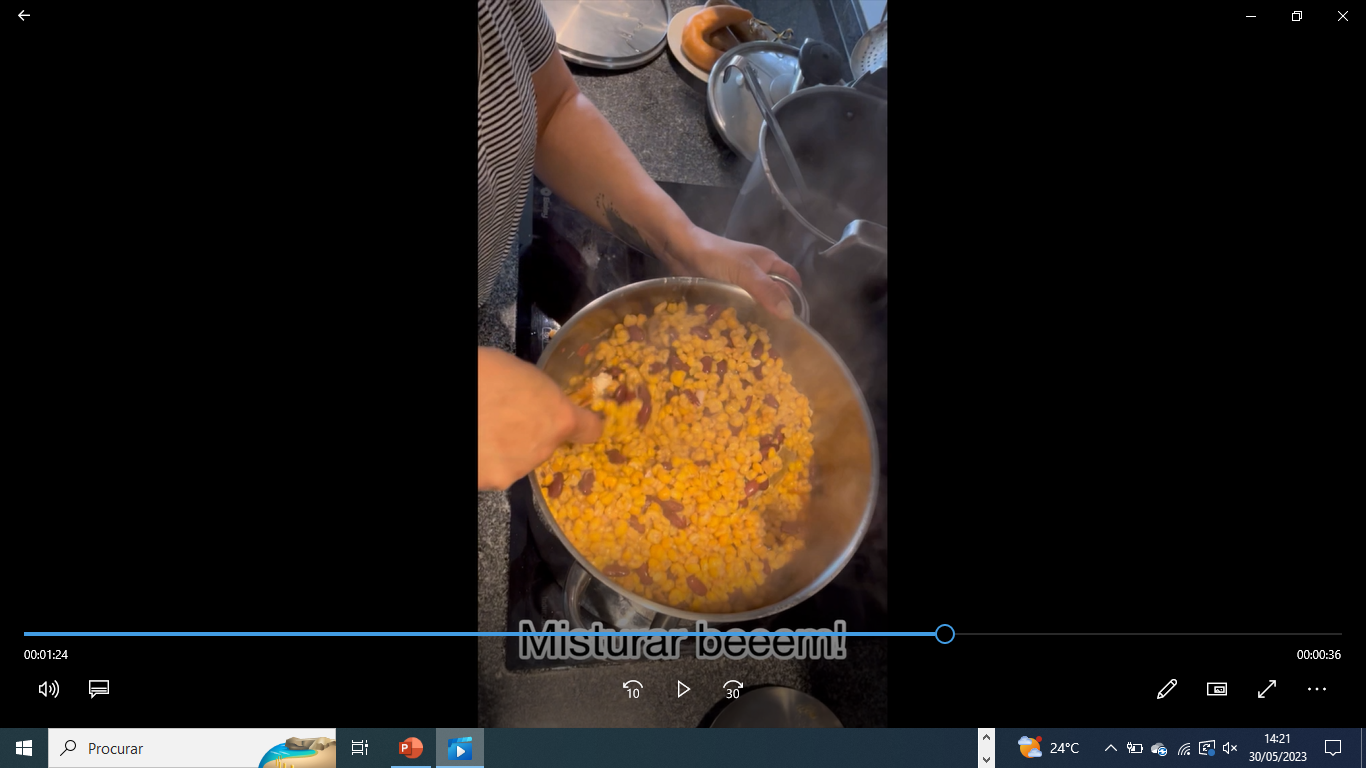 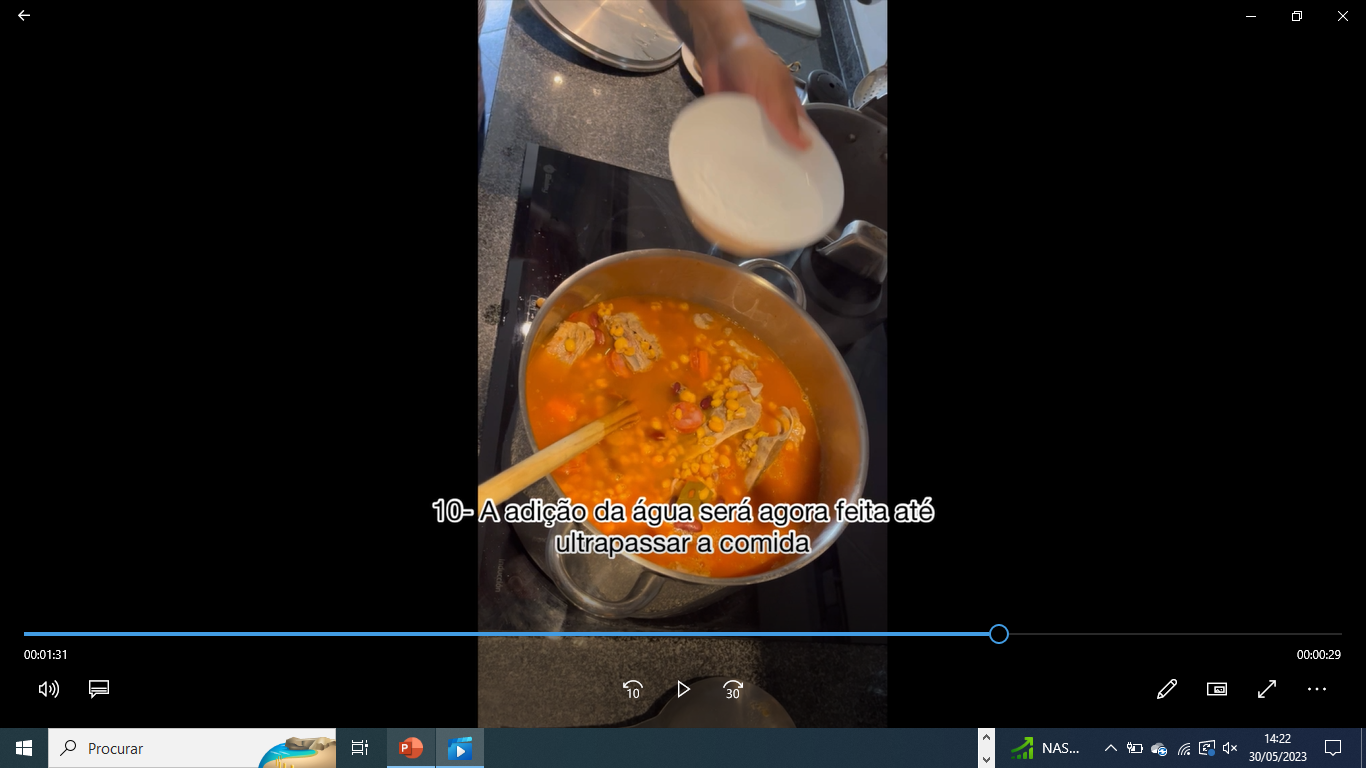 https://alimentacaosaudavelesustentavel.abae.pt/desafios-2022-2023/receitas-sustentaveis/
Desafio ASS 2022/2023
“Receitas Sustentáveis, têm Tradição”
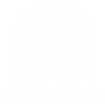 PROCEDIMENTOS:
15º) Colocar o repolho




16º) Após mexer adicionar os enchidos.
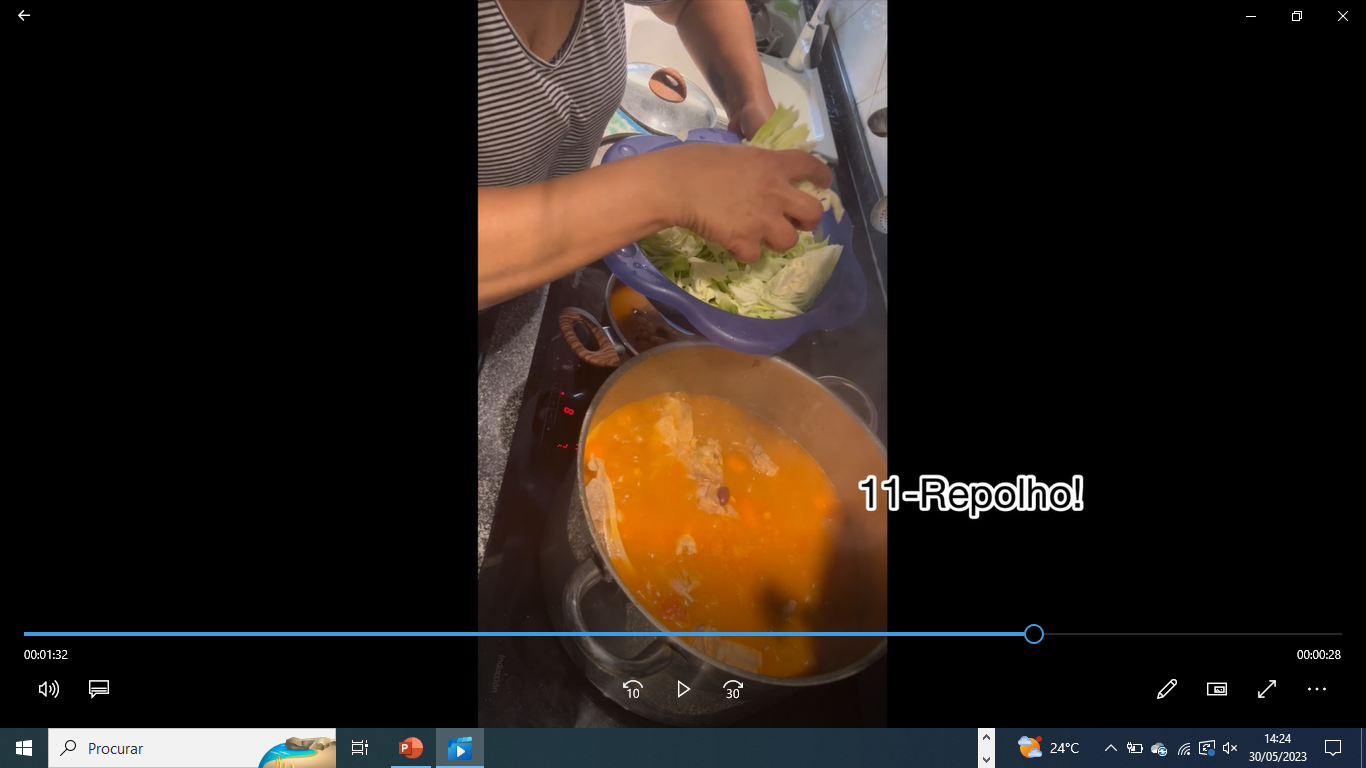 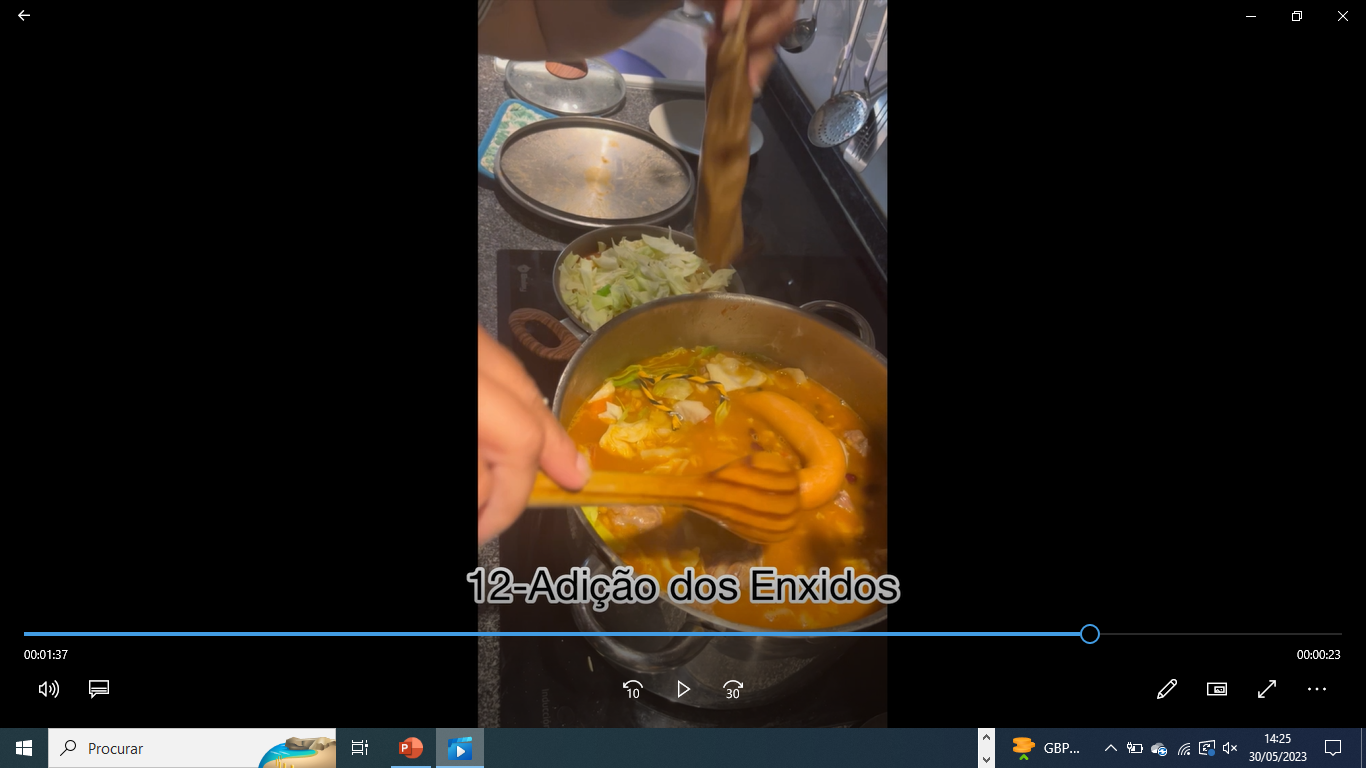 https://alimentacaosaudavelesustentavel.abae.pt/desafios-2022-2023/receitas-sustentaveis/
Desafio ASS 2022/2023
“Receitas Sustentáveis, têm Tradição”
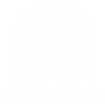 PROCEDIMENTOS:
17º) Passado 25 min. Está pronta a servir! Bom apetite
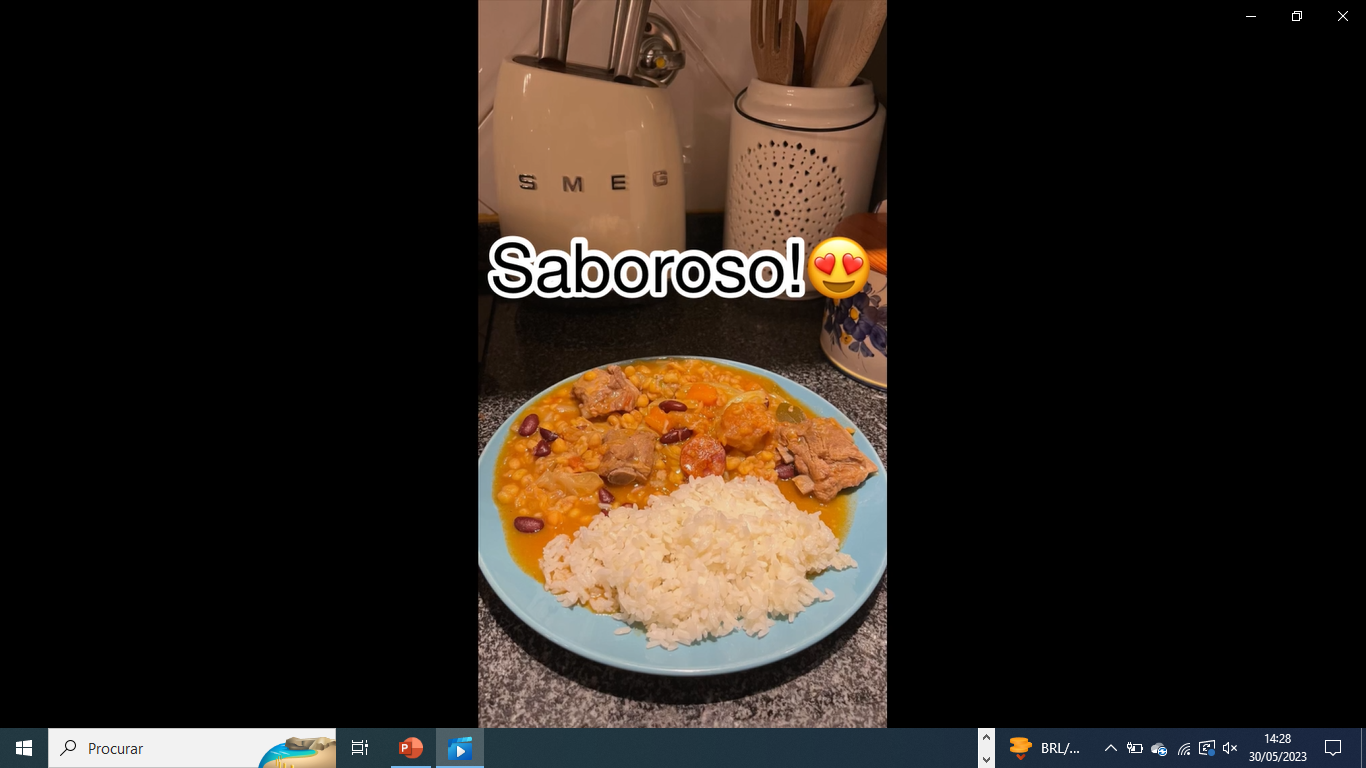 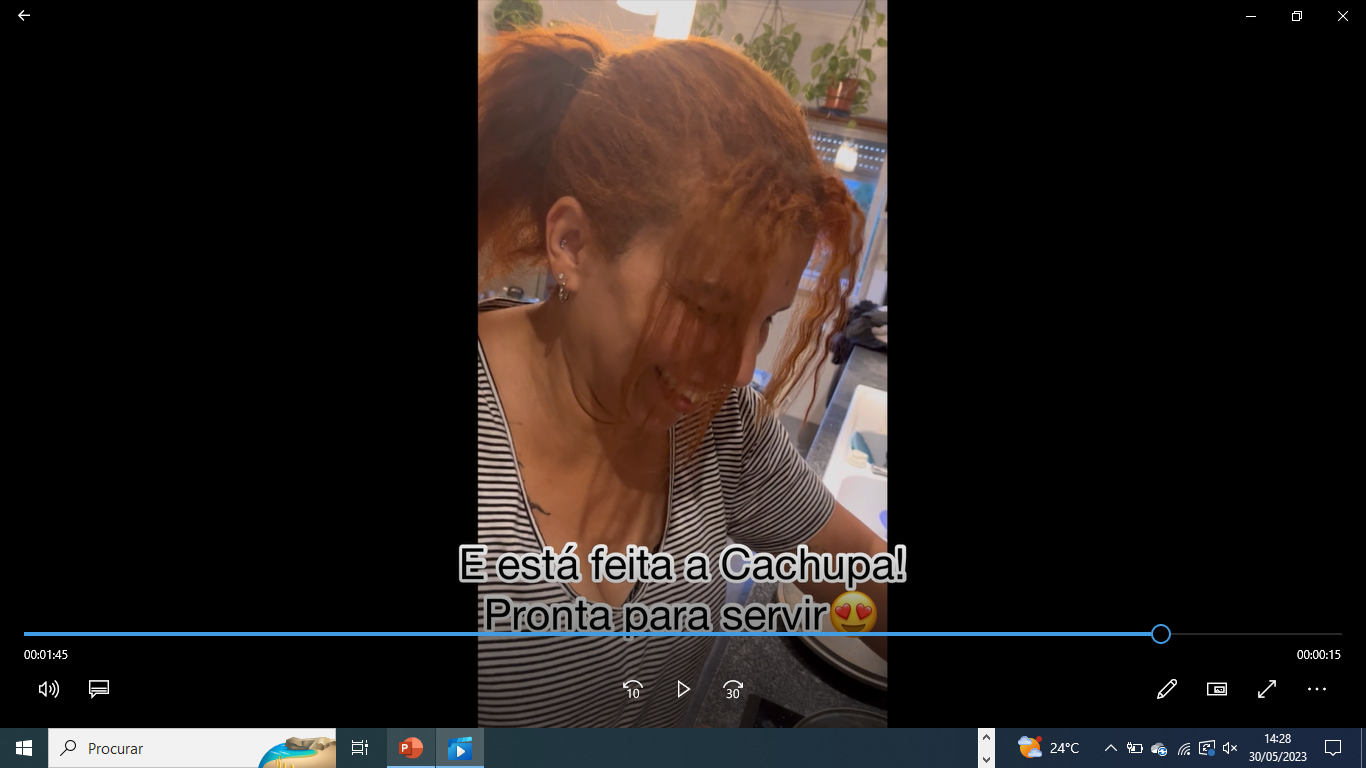 https://alimentacaosaudavelesustentavel.abae.pt/desafios-2022-2023/receitas-sustentaveis/